Výzkum veřejného mínění obyvatelů MČ Praha 5
Projekt „Snížení imisní zátěže ozeleněním ulic“
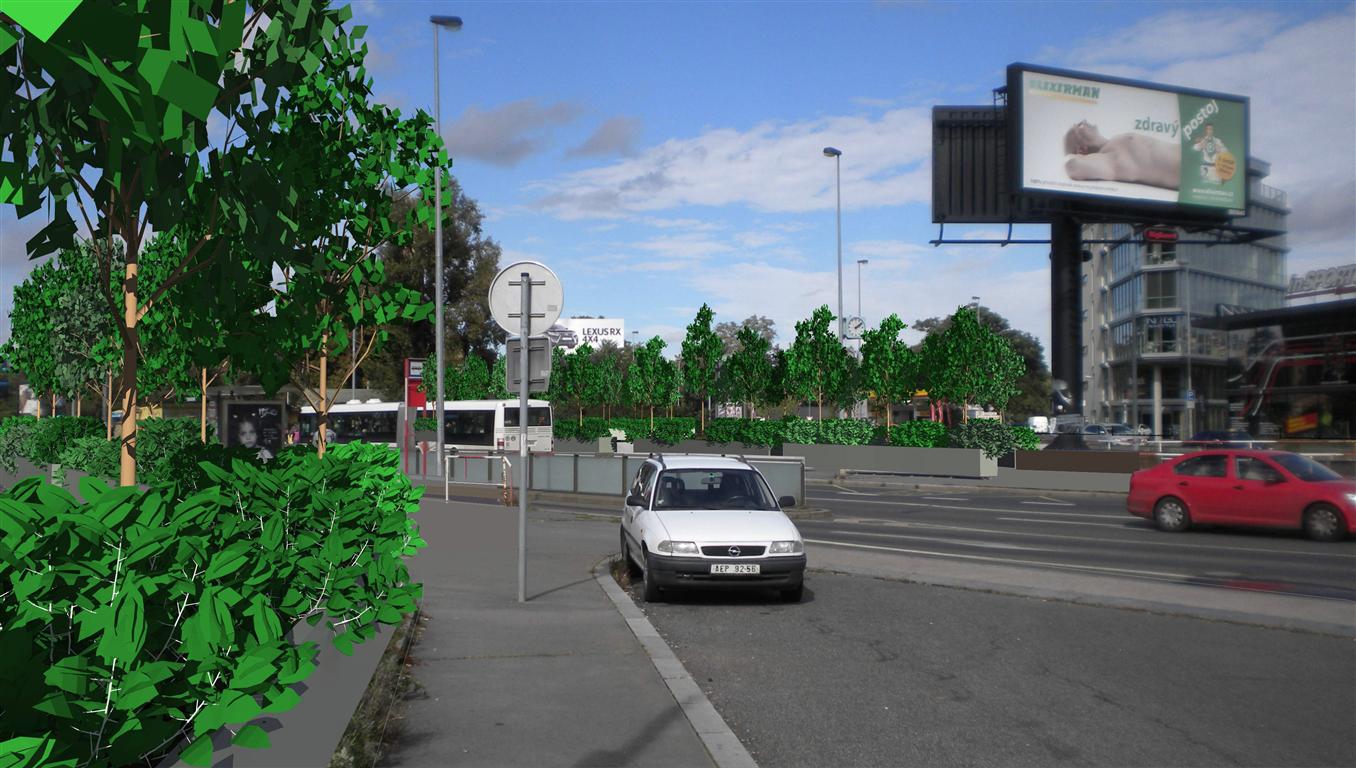 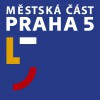 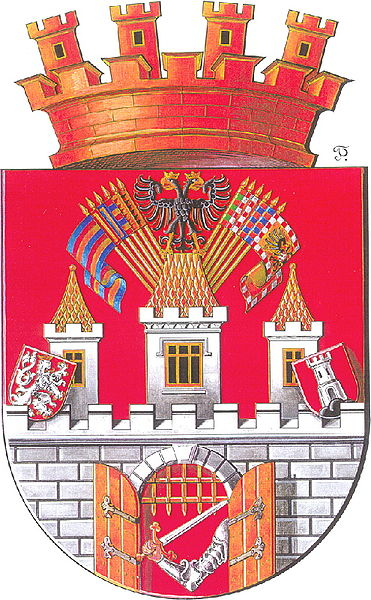 Září 2012
Obsah
1. Předmět výzkumu
2. Metodologie
3. Výsledky výzkumu
3.1 Hodnocení stavu ovzduší v jednotlivých částech Prahy 5
3.2 Měla by Praha 5 aktivně usilovat o snížení imisí?
3.3 Povědomí občanů o projektu květníků
3.4 Povědomí občanů o různých aspektech projektu
3.5 Hodnocení prvotního rozmístění květníků
3.6 Hodnocení prvotního vzhledu květníků
3.7 Výhrady občanů k projektu
3.8 Preference vytipovaných lokalit pro variantu bez květníků vs. variantu s květníky
4. Demografie respondentů
4.1 Pohlaví
4.2 Věk
4.3 Nejvyšší dosažené vzdělání
4.4 Čistý měsíční příjem domácnosti
4.5 Zaměstnání
4.6 Lokalita
4.7 Počet dětí do 18-ti let ve společné domácnosti
4.8 Běžně využívané dopravní prostředky během pracovního týdne
5. Příloha –vizualizace
1. Předmět výzkumu
Záměrem tohoto výzkumu veřejného mínění mezi obyvateli MČ Praha 5 je především:
Zjistit, jak je pro občany Prahy 5 významné snižování imisí v ovzduší
Zjistit povědomí občanů o některých faktech u tohoto již probíhajícího projektu
Získat od občanů hodnocení prvotního umístění květníků a jejich vzhledu a dále jaké výhrady mají občané k současné realizaci projektu
Porovnat preference občanů pro varianty s a bez květníků v několika individuálně zvolených lokalitách
Informace o projektu „Snížení imisní zátěže ozeleněním ulic“:
Cílem projektu „Snížení imisní zátěže ozeleněním ulic“ je zlepšit ovzduší Prahy 5. Vysazením rostlin do dopravně nejvytíženějších ulic klesne objem zplodin v těchto lokalitách zhruba o 14 tun ročně, tedy o více než 10 procent.
Zásadnějším změnám a přesunu květináčů ale do 7. září letošního roku bránily přesné požadavky uvedené v žádosti o dotaci z EU, kterou vypracovalo minulé vedení radnice v roce 2010, stejně jako celou podobu projektu.
Úřad Prahy 5 od umístění prvního květníku do ulic evidoval veškeré podněty a připomínky občanů. Současné vedení Prahy 5 nyní vyjednalo možnost přepracování projektu se Státním fondem životního prostředí, který je poskytovatelem dotace. 
Radek Klíma, starosta Prahy 5 z TOP 09, nyní projekt pozastavil. Na jeho návrh radnice začala spolupracovat s občany na úpravě podoby projektu, především změny rozmístění květníků tak, aby vyhovovali požadavkům lidí.
2. Metodologie
Definice respondenta:
osoba starší 18-ti let, která žije v Praze 5

Forma metodologie:
osobní dotazování v domácnostech 
velikost vzorku: 311 respondentů


Charakteristika vzorku:
Respondenti jsou zvoleni náhodným výběrem s přihlédnutím k demografické kvótě a žijí v poměrném zastoupení na k.ú. územích městské části Prahy 5 – Hlubočepy, Košíře, Motol, Radlice, Smíchov a části Břevnova, Jinonic a Malé Strany
Demografická kvóta vychází z údajů ČSU pro složení obyvatel Městské části Prahy 5 k 1.1.2011 z hlediska pohlaví a věku.

Účastníci projektu:
Zadavatel: Městská část Praha 5
Zhotovitel: Braulia Trade, s.r.o.
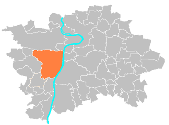 3. Výsledky výzkumu
N = 311
Všichni respondenti
3.1 Hodnocení stavu ovzduší v jednotlivých částech Prahy 5
Q.1 Jak hodnotíte stav ovzduší v jednotlivých oblastech Prahy 5?
3.2 Měla by Praha 5 aktivně usilovat o snížení imisí?
Dobrý
Špatný
N = 311
Všichni respondenti
Q.2 Myslíte si, že by Praha 5 měla aktivně usilovat o snížení imisí v ovzduší?
3. Výsledky výzkumu
3.3 Povědomí občanů o projektu květníků
Mají občané alespoň základní povědomí o existenci projektu květníků v Praze 5
N = 311
Všichni respondenti
ANO = respondenti, kteří vědí o projektu
&
Slyšeli občané o projektu „Snížení imisní zátěže na Praze 5 ozeleněním ulic?“
Pokud NE, slyšeli občané o květináčích v ulicích Prahy 5?
N = 311
Všichni respondenti
N = 174
Respondenti, kteří neznají oficiální název projektu
Pokud NE, ….
Q.3a Slyšel/a jste o projektu nazvaném „Snížení imisní zátěže na Praze 5 ozeleněním ulic?“
Q.3b Pokud Q.3a  NE, slyšel jste o květináčích v ulicích Prahy 5?
3. Výsledky výzkumu
3.4 Povědomí občanů o různých aspektech projektu.
Vědí občané, že ……?
N = 289
Respondenti, kteří znají projekt
Q.6 Víte, že …..
3. Výsledky výzkumu
3.5 Hodnocení prvotního rozmístění květníků
N = 289
Respondenti, kteří znají projekt
Vyhovující
Nevyhovující
Ani .. ani ..
Q.4 Jak hodnotíte prvotní rozmístění květníků a jejich vzhled, které byly udělány ještě podle návrhu předchozího vedení radnice?
3. Výsledky výzkumu
3.6 Hodnocení prvotního vzhledu květníků
N = 289
Respondenti, kteří znají projekt
Pěkný
Ošklivý
Ani .. ani ..
Q.4 Jak hodnotíte prvotní rozmístění květníků a jejich vzhled, které byly udělány ještě podle návrhu předchozího vedení radnice?
3. Výsledky výzkumu
3.7 Výhrady občanů k projektu
Kolika občanům něco vadí na současné realizaci projektu
Přijatelné
Nepřijatelné
Pokud něco vadí, co konkrétně ….
(Spontánně jmenované)
N = 240
Respondenti, kteří znají projekt a něco jim vadí
Pokud ANO, ….
N = 289
Respondenti, kteří znají projekt
Q.5a Je něco, co Vám na současné realizaci projektu vadí?
Pokud ANO, ….
Pokud by problémy byly odstraněny, je snížení imisí z dopravy umístěním více zeleně přijatelné?
N = 240
Respondenti, kteří znají projekt a něco jim vadí
Q.5b Pokud Q.5a - ANO, co konkrétně?
Q.5c Pokud Q.5a – ANO, pokud by Vámi uvedené problémy byly odstraněny, je podle Vás snížení imisí z dopravy umístěním více zeleně do ulic Prahy 5 přijatelné/dobré?
3. Výsledky výzkumu
3.8 Preference vytipovaných lokalit pro variantu bez květníků (současný stav) vs. variantu s květníky (s umístěnou zelení).
N = 311
Všichni respondenti
Bez květníků
S květníky
Pozn.: respondentům byla přeložena karta s fotografií lokality bez květníků a s vizualizací stejné lokality s vloženými květníky (viz. příloha)
Q.7 Nyní Vám předložíme obrázky, jak vytipované ulice vypadají nyní a jak by vypadaly s umístěnou zelení. Kterou ze dvou předložených variant Vy osobně preferujete? (pozn. pro tazatele: rotuj pořadí překládaných vizualizací)
N = 311
Všichni respondenti
4. Demografie respondentů
4.2 Věk
4.1 Pohlaví
Průměrný věk: 44,4 let
4.3 Nejvyšší dosažené vzdělání
4.4 Čistý měsíční příjem domácnosti
Průměrný čistý měsíční příjem: 28349 Kč
N = 311
Všichni respondenti
4. Demografie respondentů
4.5 Zaměstnání
4.6 Lokalita
4.8 Běžně využívané dopravní prostředky během pracovního týdne
(možno více odpovědí)
4.7 Počet dětí do 18-ti let ve společné domácnosti
Průměrný počet dětí ve spol. domácnosti: 0,45 dětí
5. Příloha - vizualizace
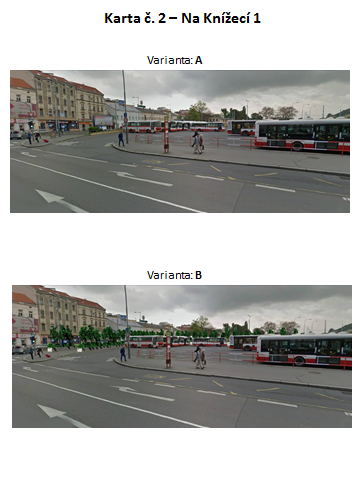 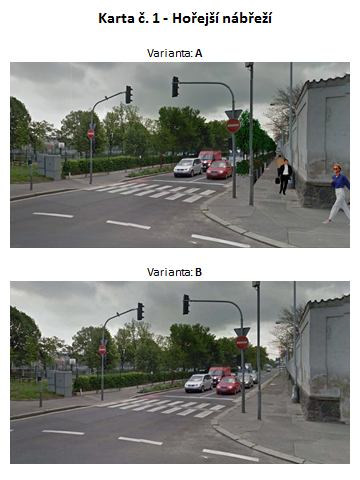 5. Příloha - vizualizace
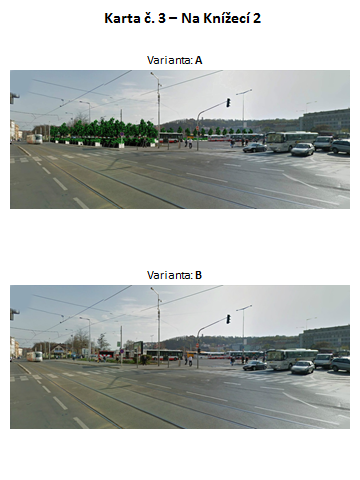 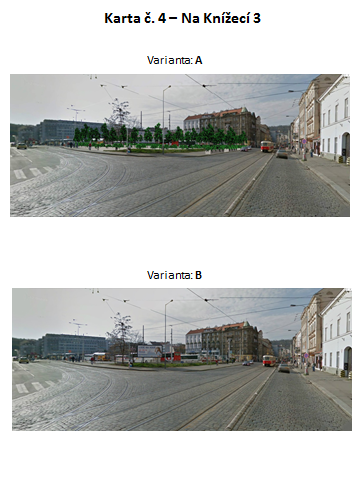 5. Příloha - vizualizace
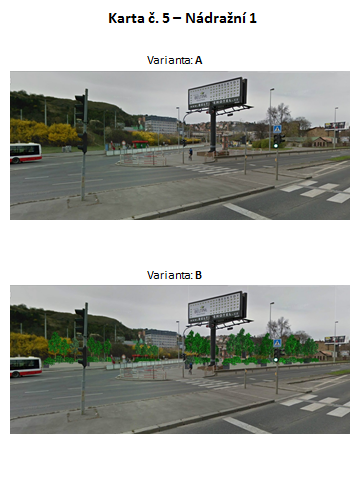 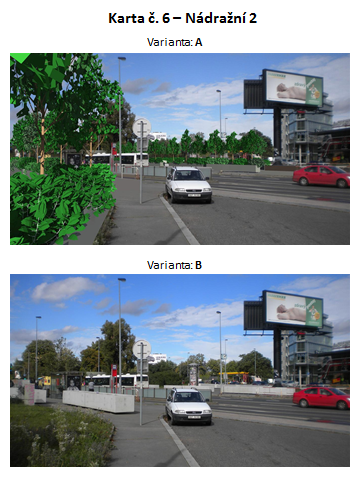 5. Příloha - vizualizace
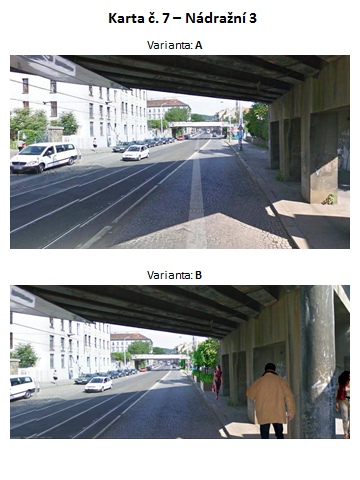 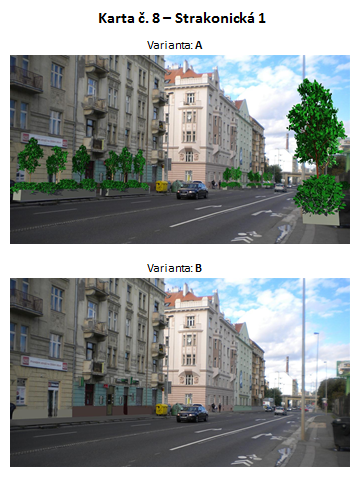 5. Příloha - vizualizace
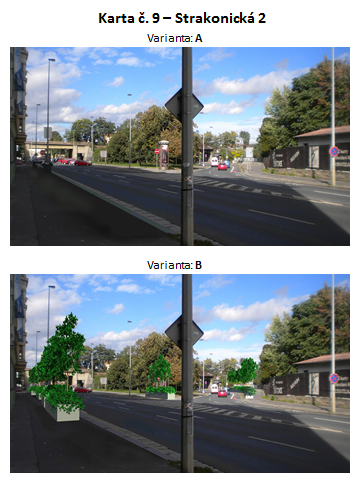 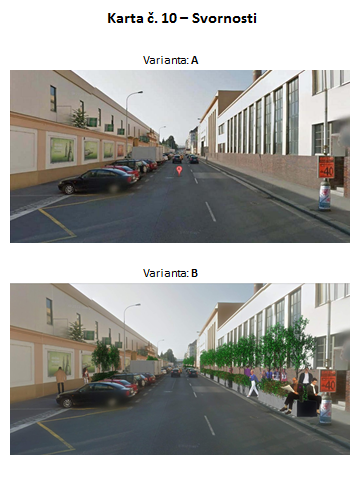 5. Příloha - vizualizace
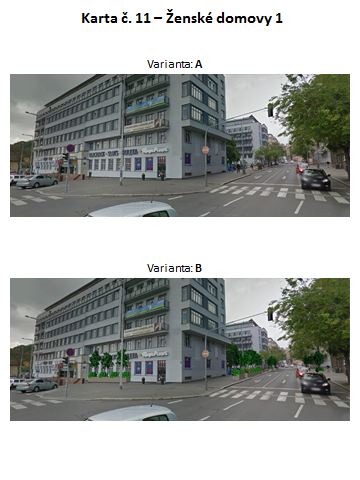 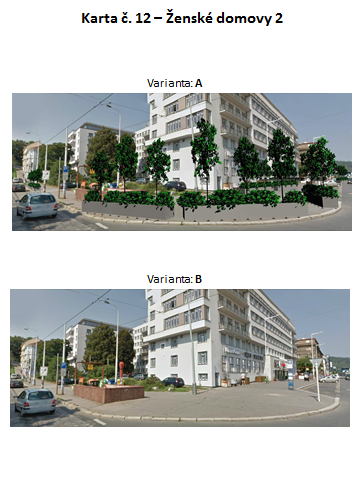 5. Příloha - vizualizace
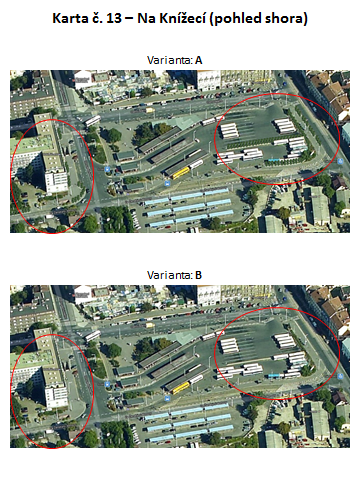 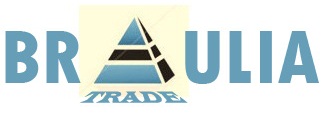 Zhotovitel:

Braulia Trade, s.r.o.
Vorařská 2075/4
143 00 Praha 4 – Modřany

e-mail: daniela.theisova@brauliatrade.eu